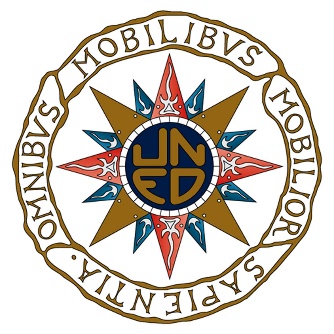 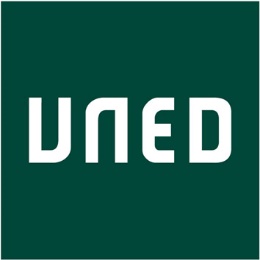 La desigualdad en España: lo que se dice y lo que dicen los datos (I).
Juan Ignacio Martínez Pastor
Departamento de Sociología II (Estructura Social)
UNED
[Speaker Notes: Source: Test JWV]
Emergencia social 
Antón Costas, El País, 2015
Combinación letal de pobreza y desigualdad 
Joaquín Estefanía, El País, 2015
La peor plaga de los últimos años 
López-Medel, diario.es, 2016
Aumento exponencial de la desigualdad 
José Félix Tezanos, 2015
Problema de gran magnitud
Luis Ayala, 2017
La desigualdad ha alcanzado niveles alarmantes 
Oxfam Intermón, 2015
Aumento rápido y de gran magnitud de la desigualdad 
Cáritas, 2014
¿QUÉ DICEN LOS DATOS?
¿HA AUMENTADO LA DESIGUALDAD EN ESPAÑA EN LAS ÚLTIMAS DÉCADAS?
¿Y DURANTE LA ÚLTIMA CRISIS?
¿MUCHO O POCO?
¿ES ESPAÑA UN PAÍS MÁS DESIGUALITARIO QUE OTROS EUROPEOS?
¿SON LOS RICOS CADA VEZ MÁS RICOS Y LOS POBRES CADA VEZ MÁS POBRES?
¿CÓMO SE PUEDEN REDUCIR LA DESIGUALDAD Y LA POBREZA?
CUESTIONES PREVIAS
Lo que la desigualdad no mide
No mide la evolución de la renta media.
Ni el nivel de vida.
Habla de cómo se reparte el pastel; pero no del tamaño del pastel.
Tampoco mide la pobreza.
La desigualdad puede ser paradójica
Países con poca desigualdad: Suecia y Noruega
Otros países con poca desigualdad: Bielorrusia o Afganistán.
Países con mucha desigualdad: Estados Unidos.
Y Mozambique.
Que aumente la desigualdad en todos los países no significa que aumente en su conjunto (convergencia de renta per cápita entre países: China, India y África).
Tipos de desigualdad
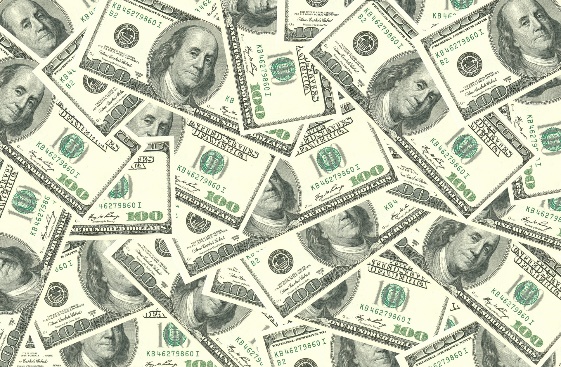 De renta o ingresos


De riqueza


De consumo
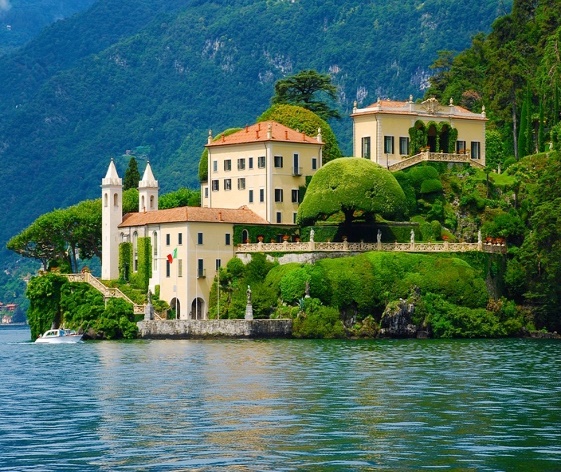 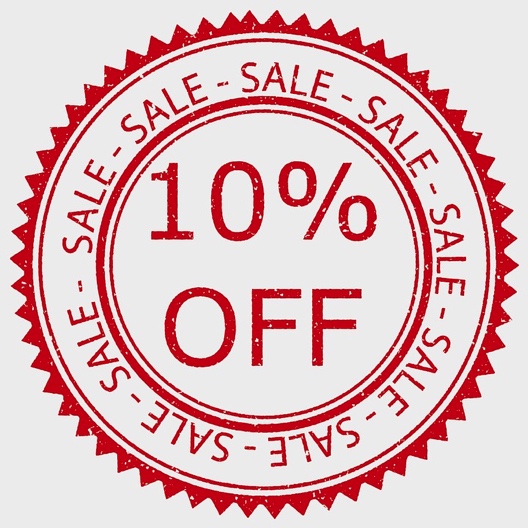